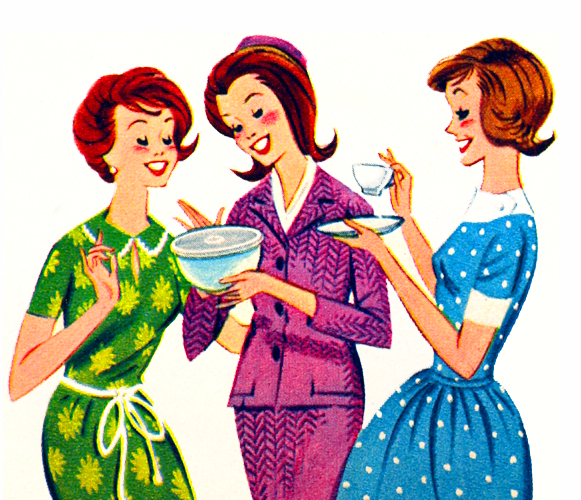 REcheck
Project overview – 
Austrian Red Cross
Kick-Off Meeting
Brussels 20 January 2015
Headquaters
Administrative Overview
Grant Agreement No. ECHO/SUB/2015/713842/PREV 22
Total eligible costs: EUR 474.211
EC co-financing: EUR 355.658 (75%)
Project duration: 24 months - 1.4.2016 – 31.3.2018
Headquaters
2
Regional ScopeProject countries
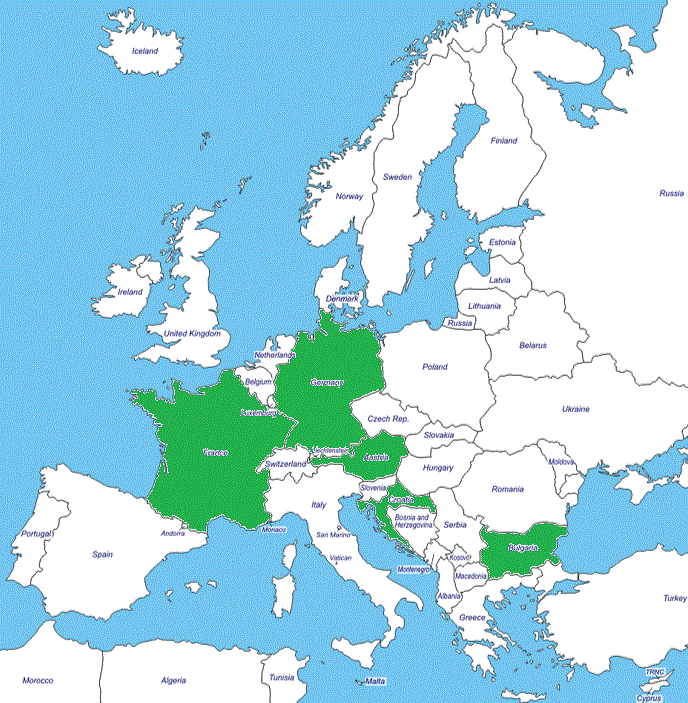 Headquaters
3
Challenges
Population as consumers: shift of responsibility for DRR to public actors. Less interest in preparedness of households and families.
Social cohesion declining: networks are of outmost importance for resilience, but social networks are weakened (in urban areas).
Missing target groups: individual and community level much targeted, but household and neighborhood level are often out of focus.
Headquaters
Objective
REcheck project will develop a interactive REcheck (resilience check) which will assess the preparedness of individuals and groups. Different types for accessing different groups (households, neighbours, subject related groups) on grassroots level – the so called REcheck events (incl. assessment, training and networking) will be developed and tailored to fit target group, urban setting and cultural context.
Headquaters
Project aims:
Strengthening resilience of urban households and neighbourhoods by developing a resilience check & using and adapting available awareness raising tools
Testing different formats for accessing neighbourhood networks
Testing the resilience-check in different urban settings
Strengthening local networks to support help amongst neighbours and resilience in emergencies
Establishing a methodology for assessing and mapping preparedness
Headquaters
Actions and deliverables
Headquaters
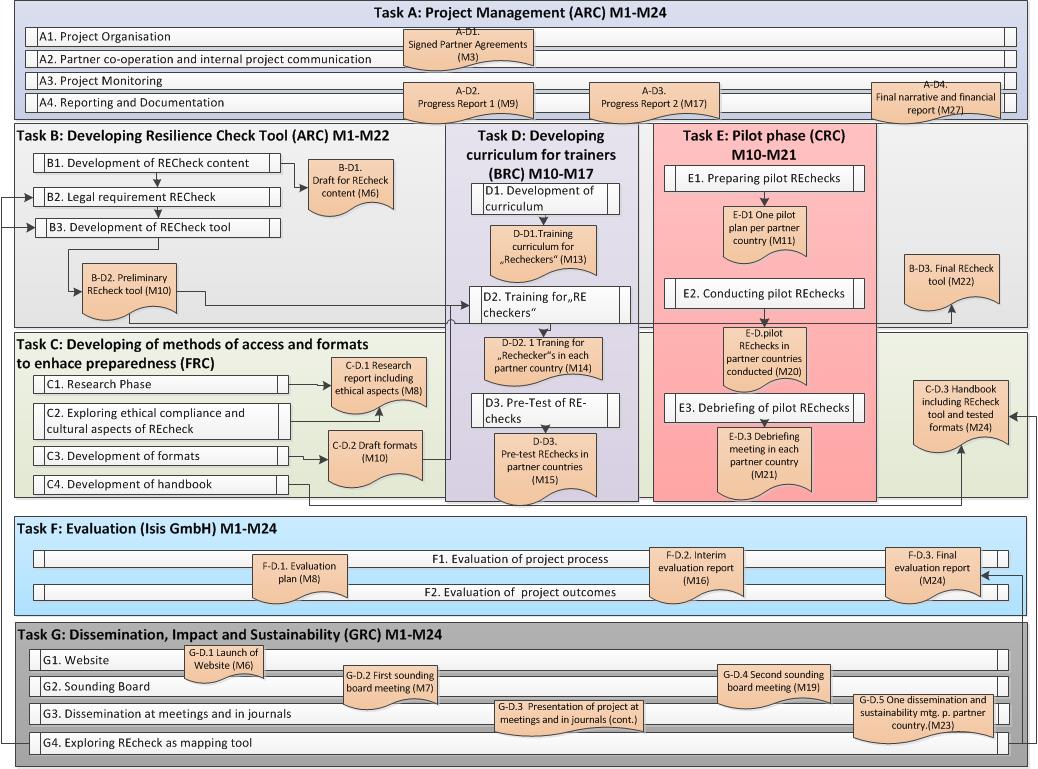 Headquaters
Outcome - expected results
The REcheck tool, an electronic tool (questionnaire/app) deployed on tablets, which will help to assess  the preparedness of individuals and groups in a structured way.
A curriculum for training REcheckers in applying the the REcheck tool 
Different types of REcheck events, which are tailored for accessing specific groups (neighbours, subject related groups such as clubs, co-workers,…) in specific urban settings and cultural contexts are developed. They will include the REcheck assessment, practical steps for strengthening resilience an individual level and practical advice on strengthening preparedness and networks in neighbourhoods.
These three components will piloted at REcheck events in and together with cities in the five partner countries.
Headquaters
10
Follow up
Trained trainers will continue to deliver the training within partner organisations and in communities
Online training will stay available on website and social media networks. Since it covers three disaster scenarios in five languages it will be an important „on demand“ tool it case of increased media coverage following a disaster
Dissemination in thematic Red Cross and relevant Civil Protection networks
Headquaters